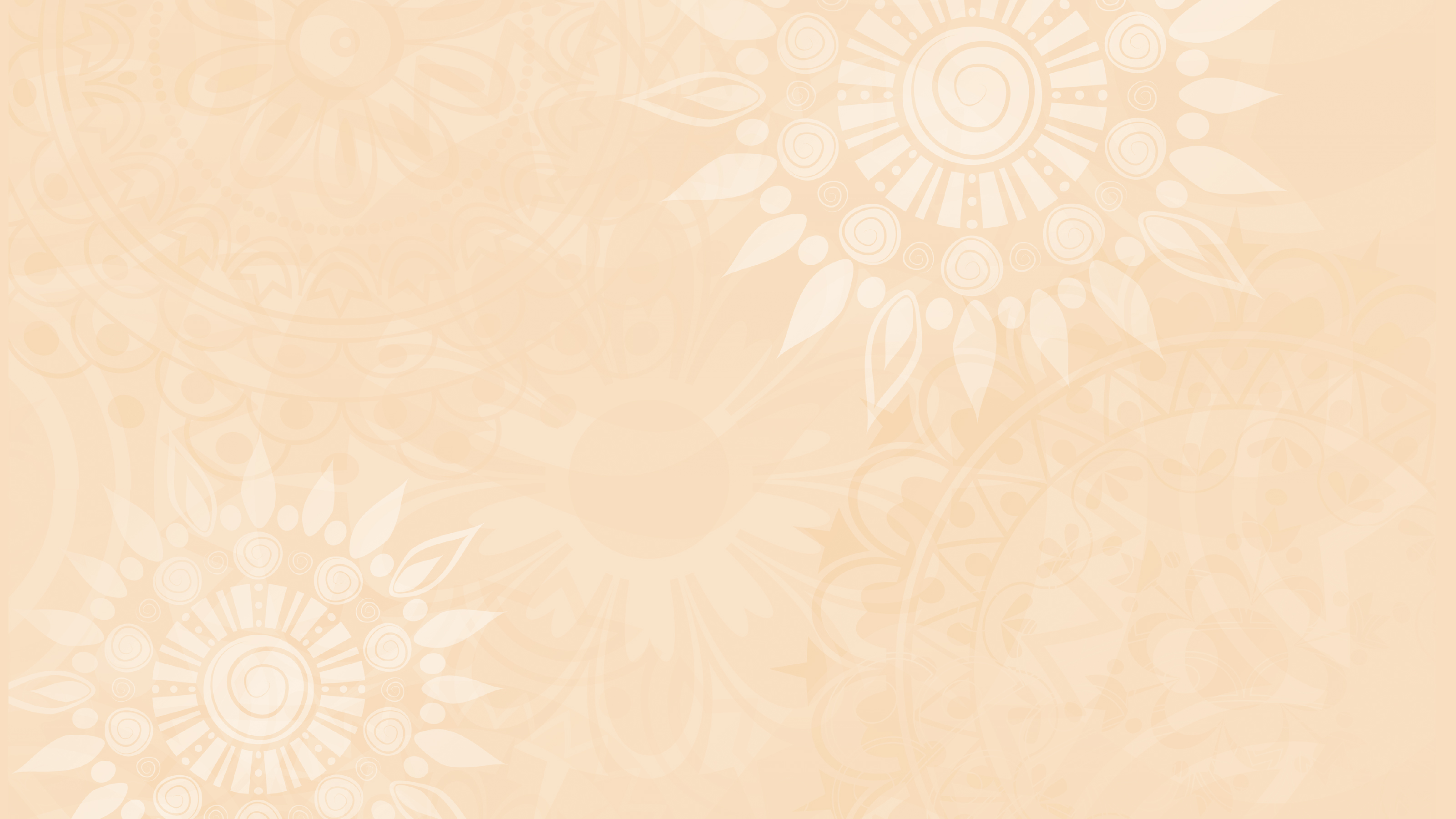 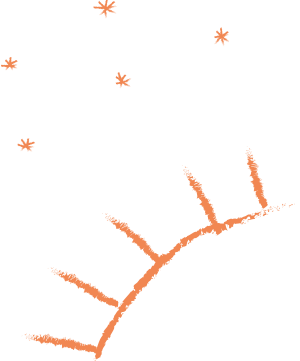 News Update Dezember 2023
WEIHNACHTS-PARTY
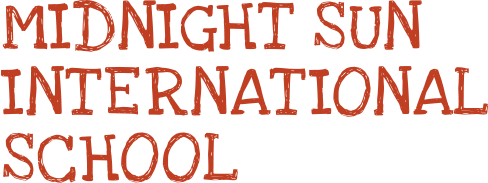 1
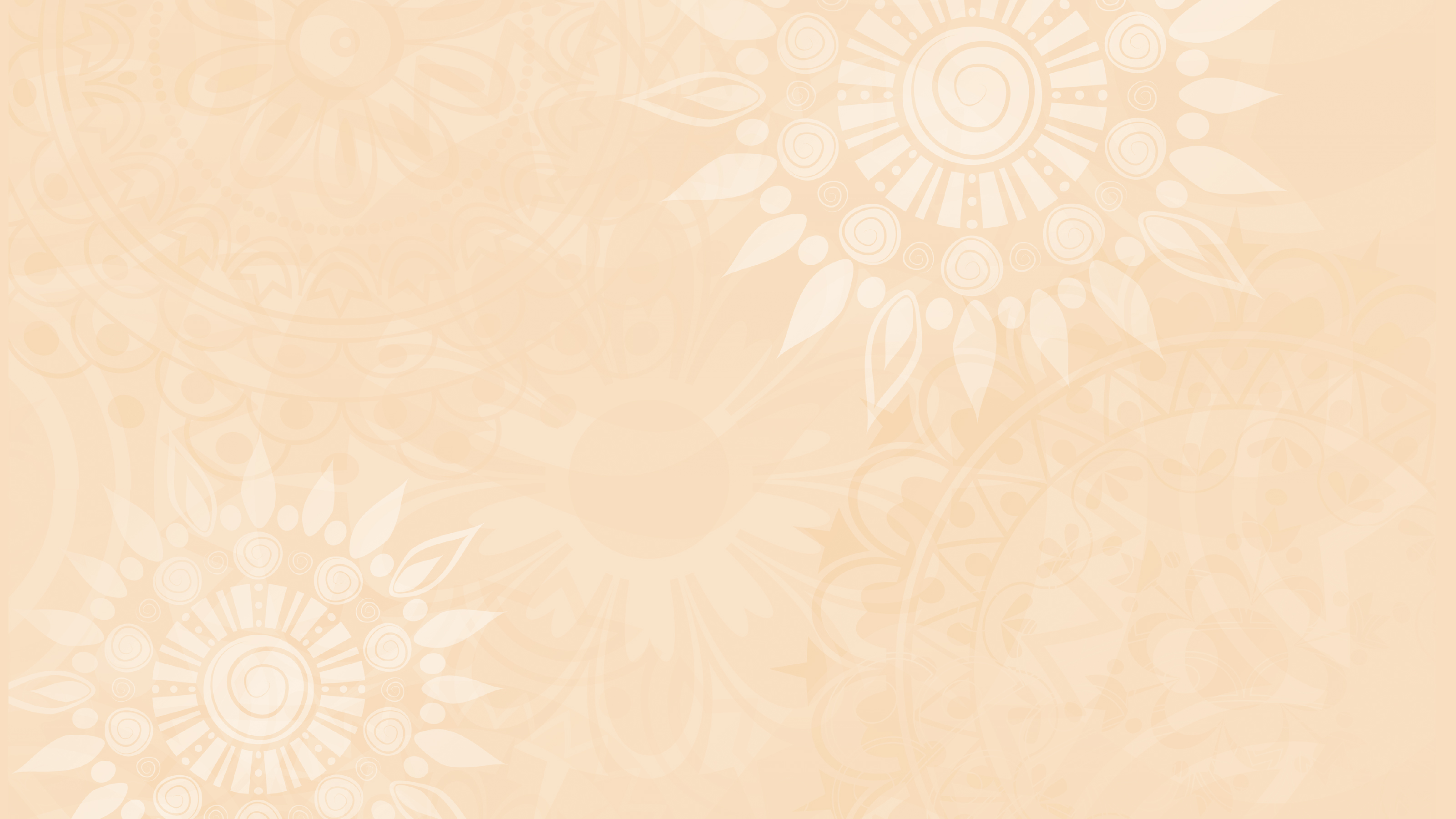 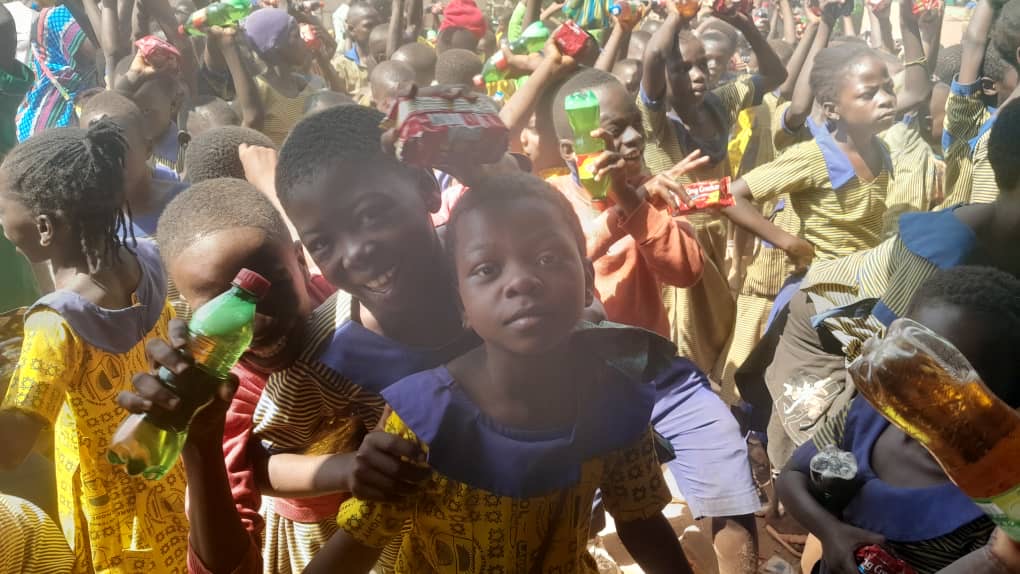 “Was ist Dein Weihnachtswunsch?“ haben wir vor Jahren ein paar Kinder gefragt. 
Die Antwort hat uns überrascht: „Eine Packung Kekse und ein Softdrink.“ 
Diesen Wunsch haben wir seitdem allen Kindern zu Weihnachten erfüllt. Jedes Jahr feiern wir zusammen eine große Weihnachts-Party.
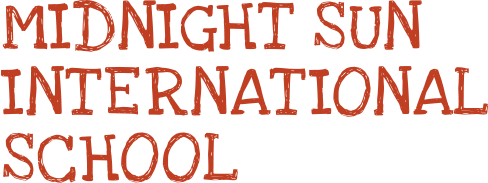 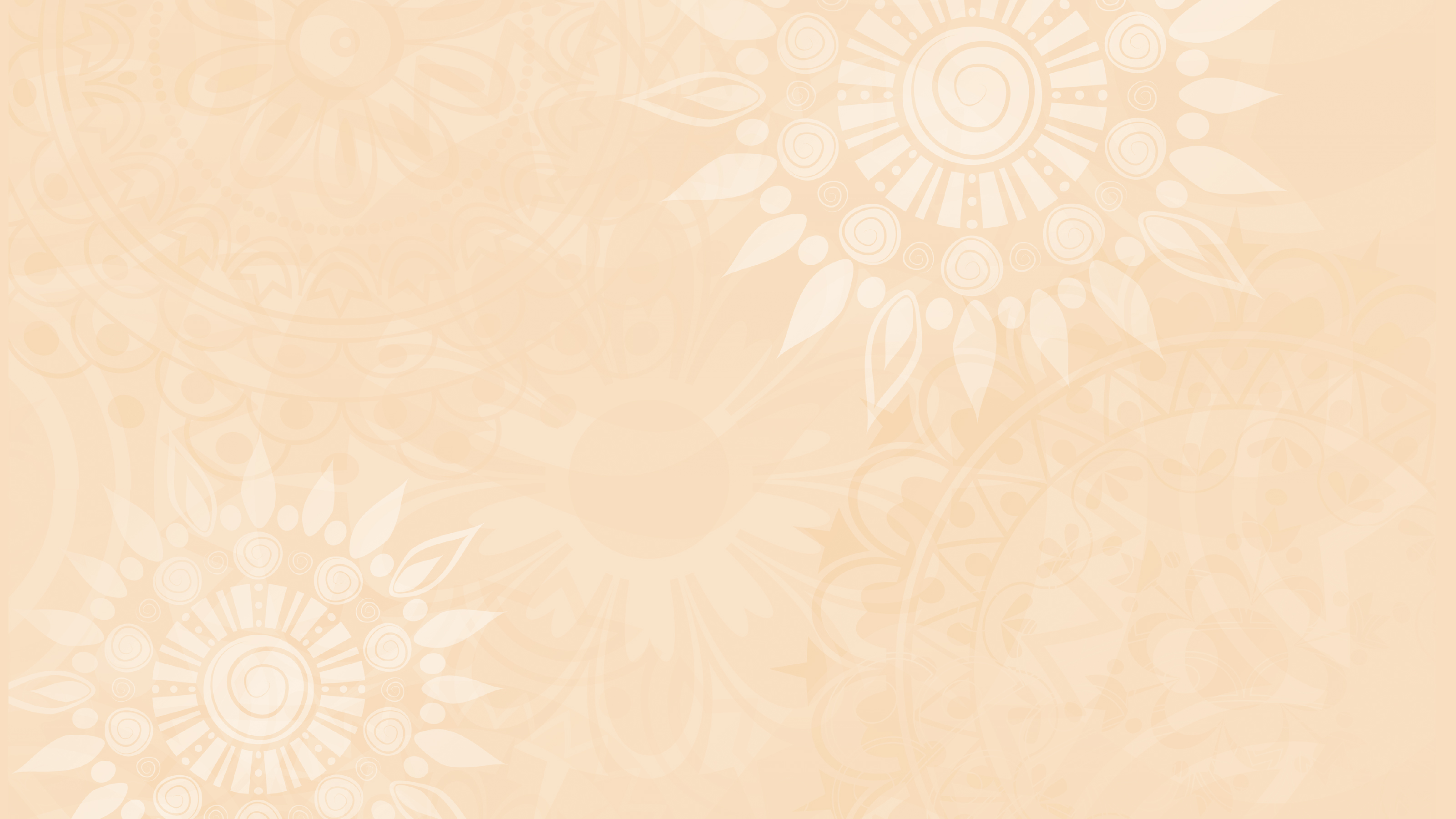 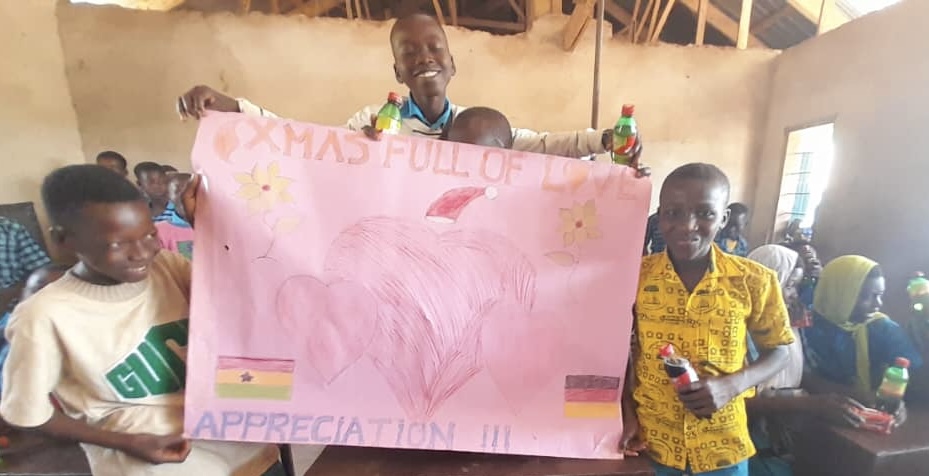 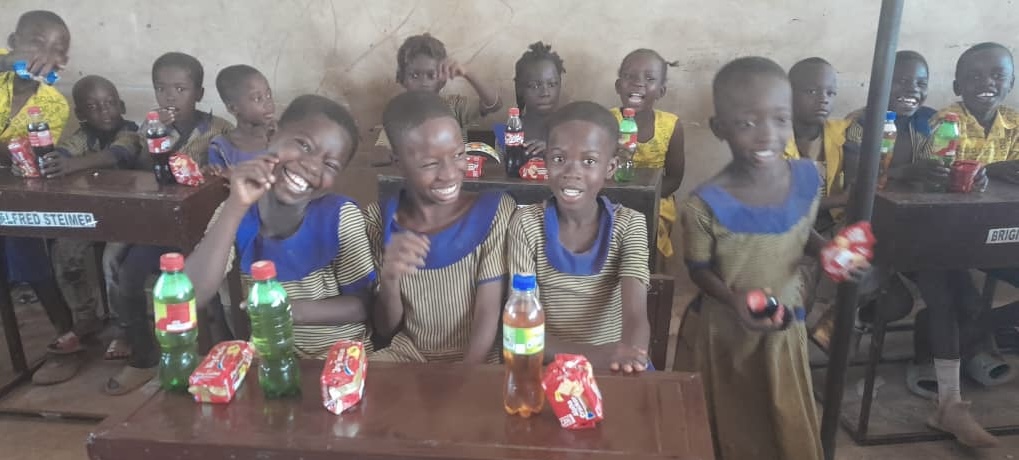 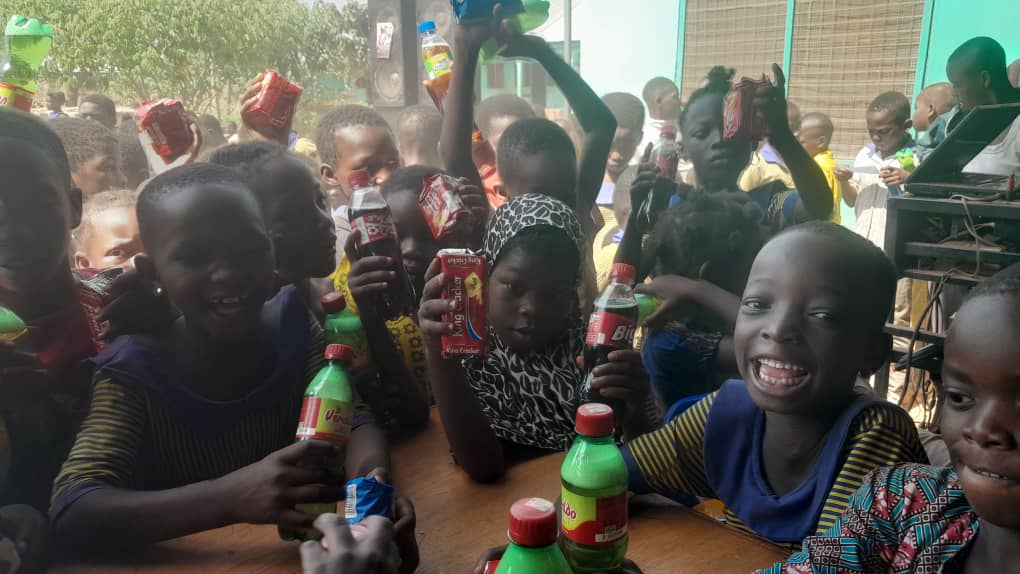 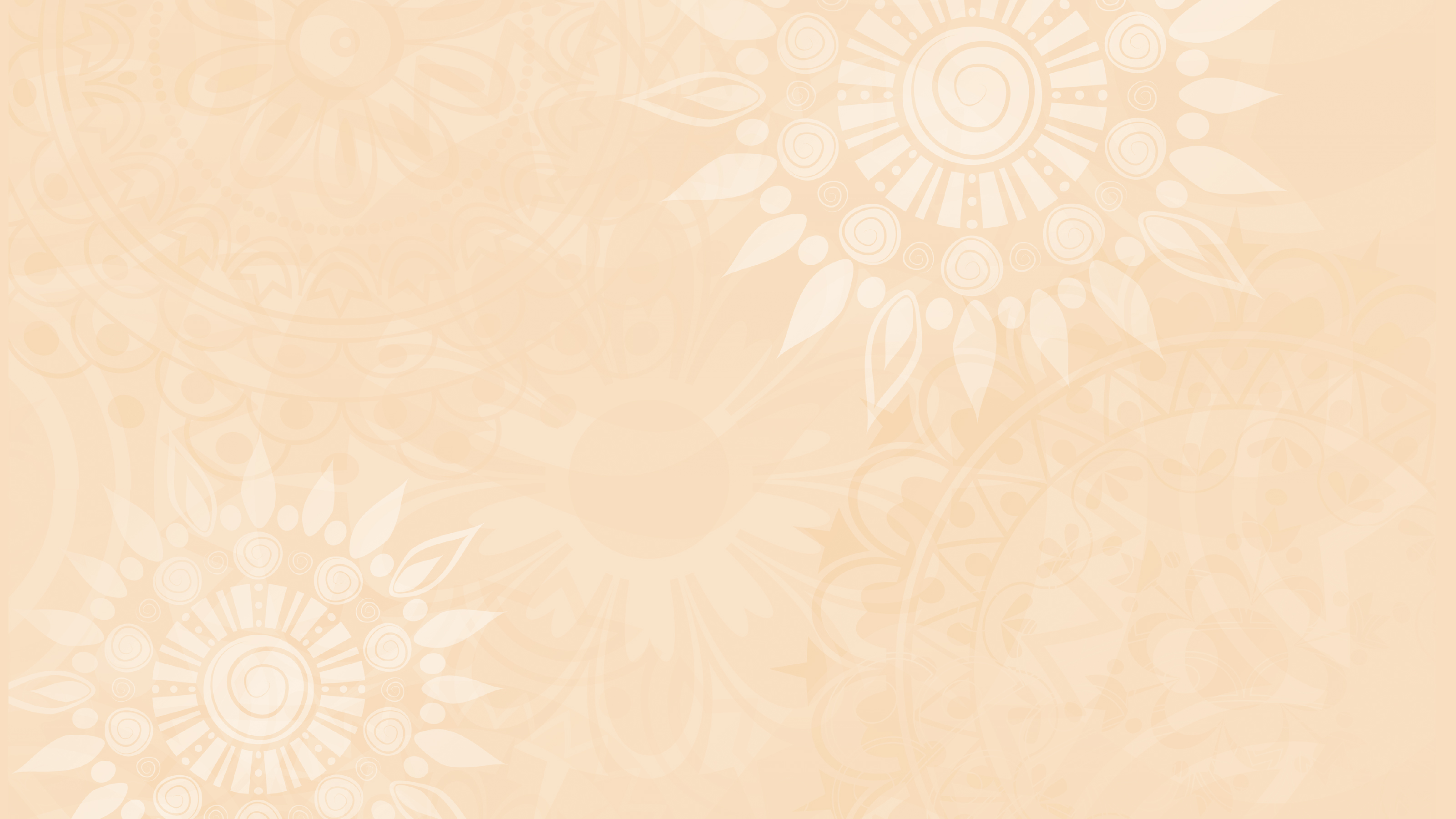 Glückliche Kinder
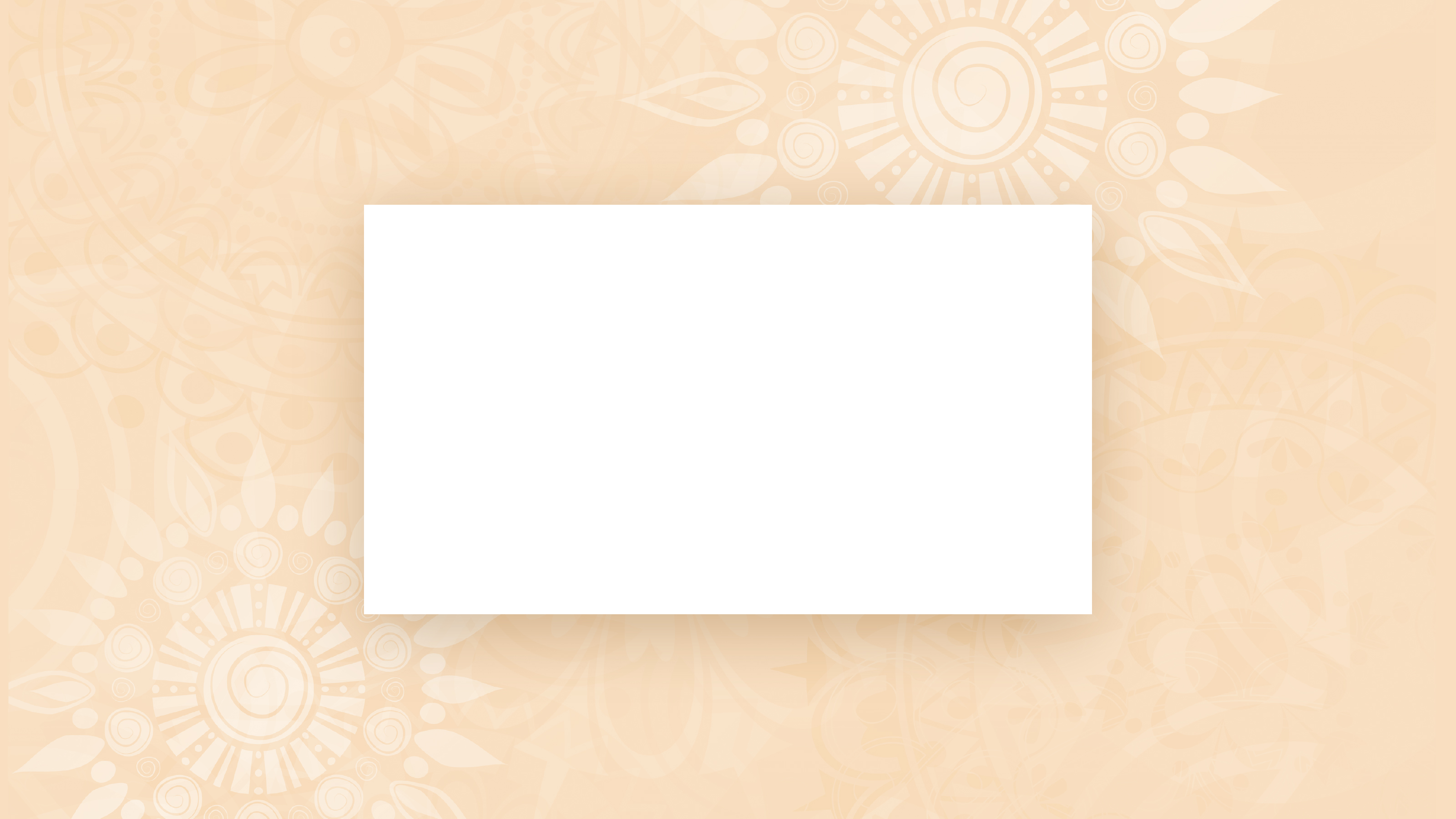 Die Party – bewegte Bilder …
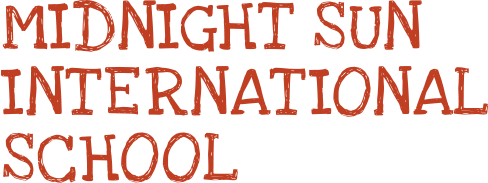 5
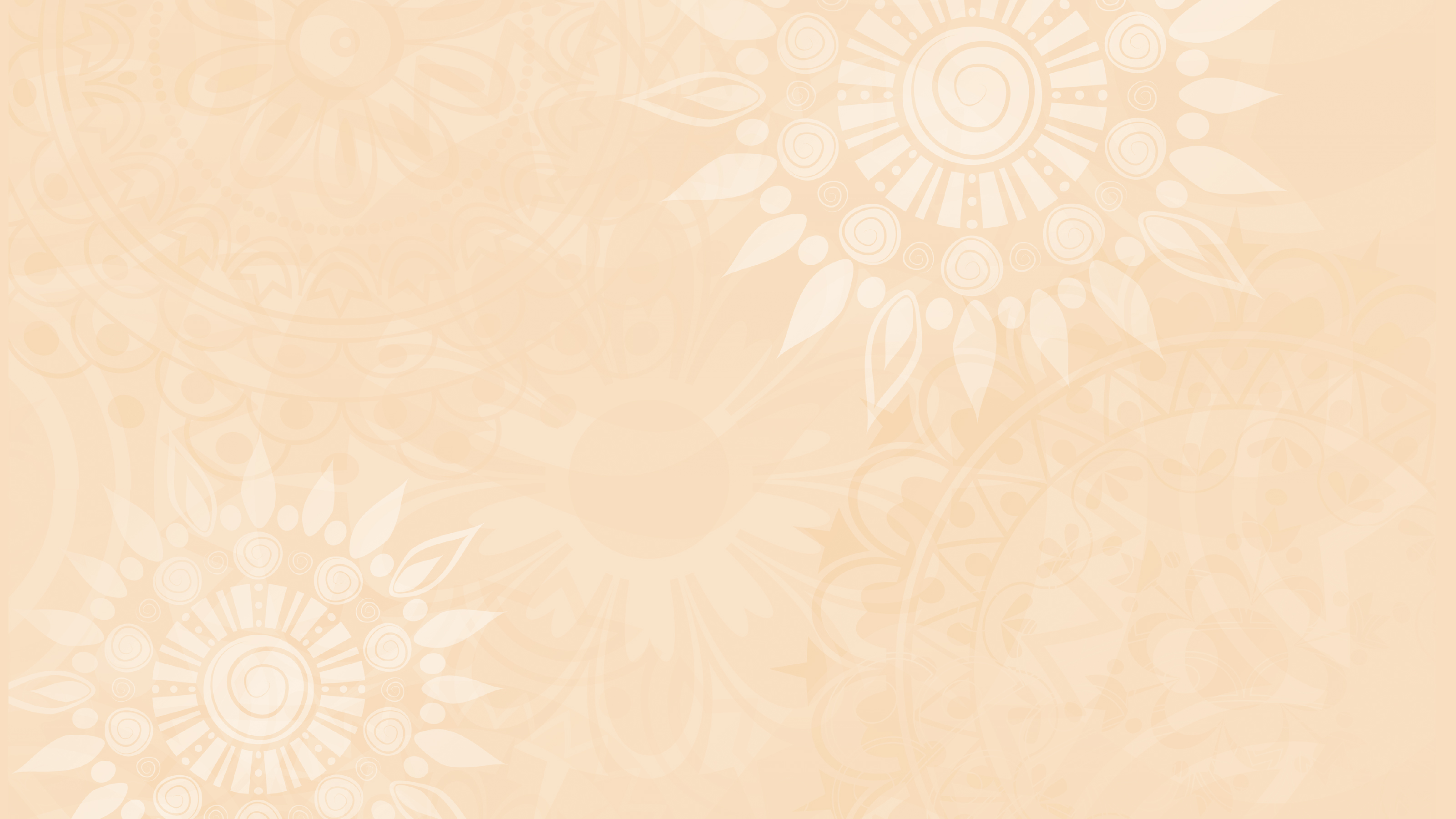 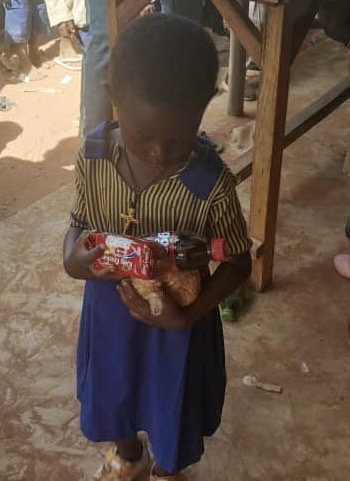 „Viele kleine Leute 
an vielen kleinen Orten,
die viele kleine Dinge tun,
können das Gesicht dieser Welt verändern.“

(aus Afrika)
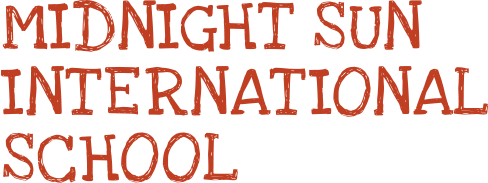